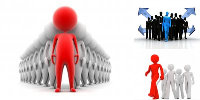 МДК 03.01Планирование и организация работы структурного подразделения
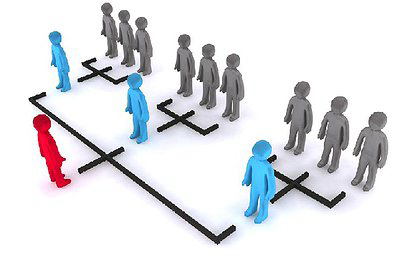 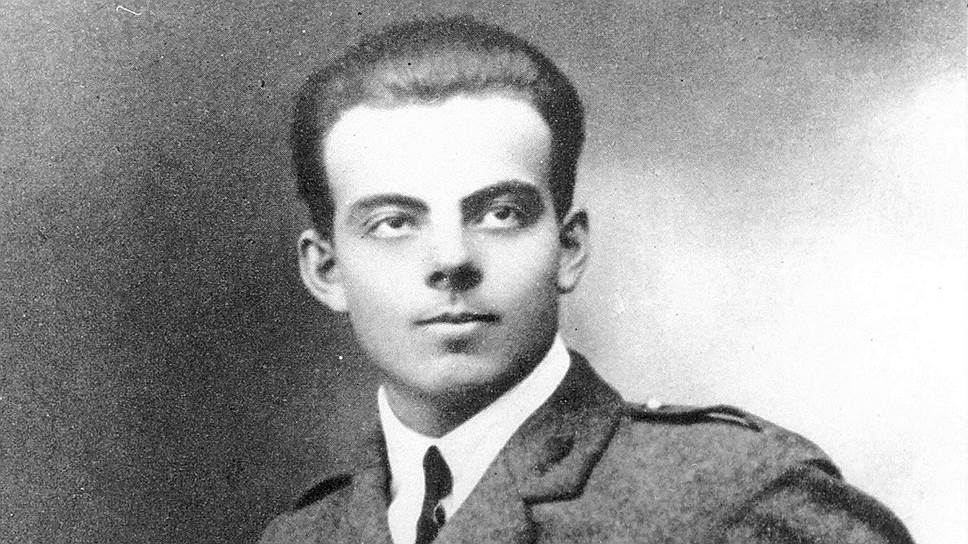 «Не судите о способностях по лёгкости усвоения.
Успешнее и дальше идёт тот, кто мучительно преодолевает себя и препятствия. 
Любовь к познанию – главное мерило».
Антуан де Сент Экзюпери
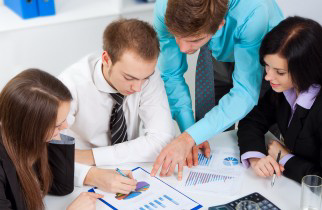 Повторение темы:Рациональная организация рабочих мест
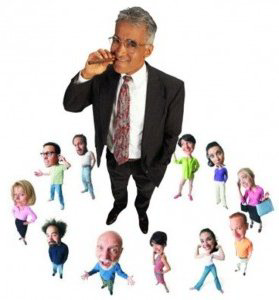 ОСНОВНЫЕ ВОПРОСЫ:
Принципы организации рабочих мест
Требования к безопасности работ
Документационное обеспечение рабочих мест
ТЕСТ«Рациональная организация рабочих мест»
Правильные варианты ответов
Критерии оценок:
Оценка «5» - ошибок нетОценка «4» - 1 ошибкаОценка «3» - 2 ошибкиОценка «2» - 4-5 ошибок (не справился с заданием)
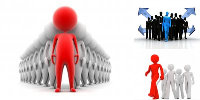 ДокладОсновоположники современной науки об организации труда и управлении
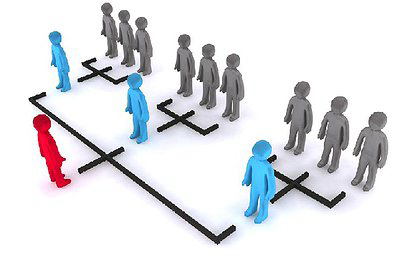 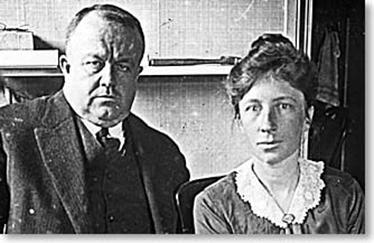 Супруги Фрэнк Гилбрет (1868-1924) и Лилиан Гилбрет (1878 -1972)
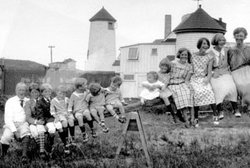 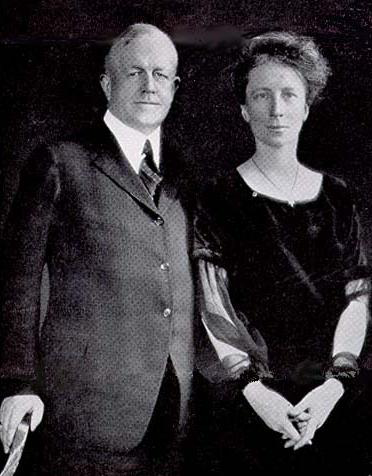 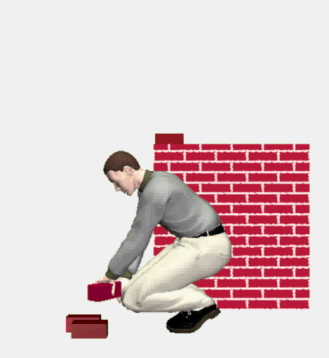 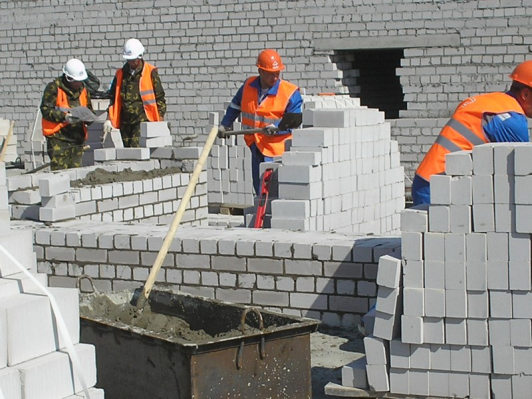 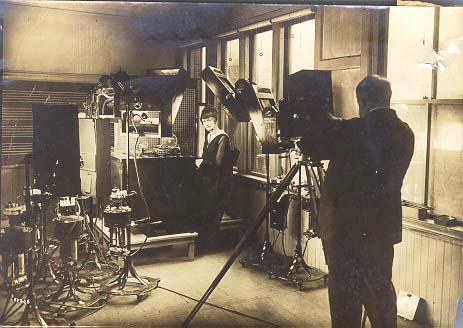 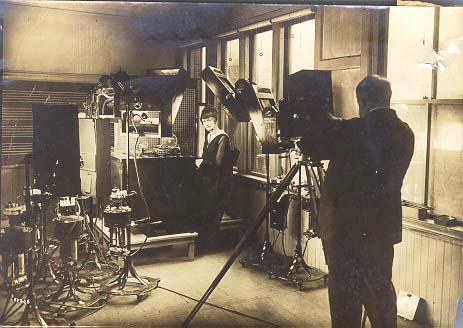 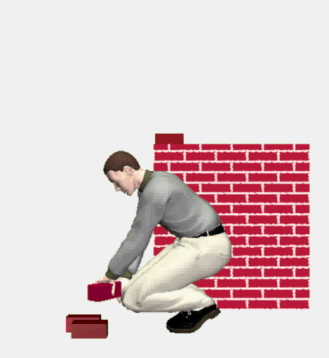 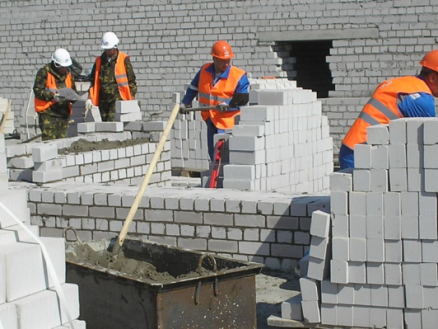 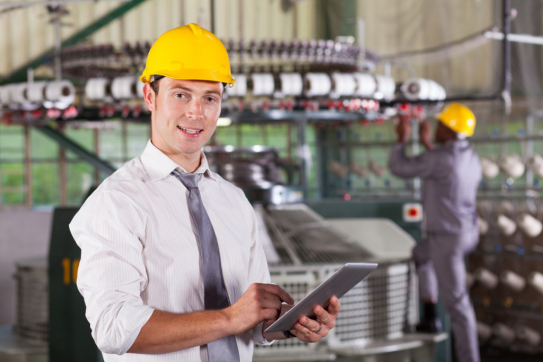 Тема: Нормирование труда в структурном подразделении
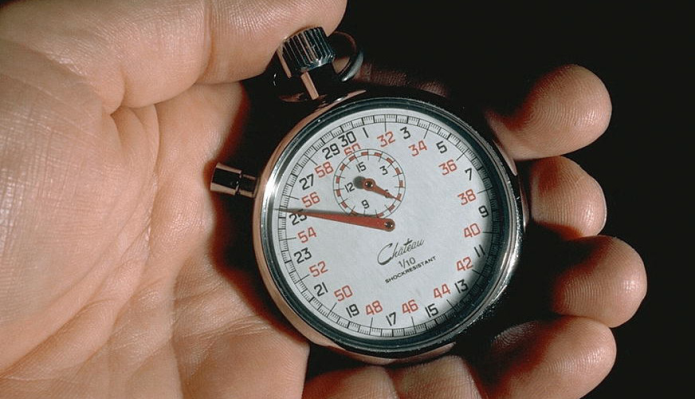 Видеоролик
Роль Алексея Стаханова в повышении норм выработки
Причины недовольства работников
нормировщик СРАЗУ менял норму, не дожидаясь пока новый метод производства распространится среди всех или хотя бы большинства рабочих.
Как избежать ошибок при внедрении норм труда?
Нужно не сразу пересматривать норму, а тогда, когда новый способ производства овладеет массами
Желательно перед повышением нормы выработки посмотреть на величину инфляции, курс валюты, стоимость продуктовой корзины и сравнить с выработкой продукции. 
Повышать норму выработки нужно очень осторожно!
ПЛАН:
Сущность нормы труда и ее виды 
Задачи и принципы нормирования труда 
Методы нормирования затрат труда
Нормой труда называется установленный для работника объем работы в час, день (смену), неделю, месяц, год, который он обязан выполнить при нормальных условиях работы.
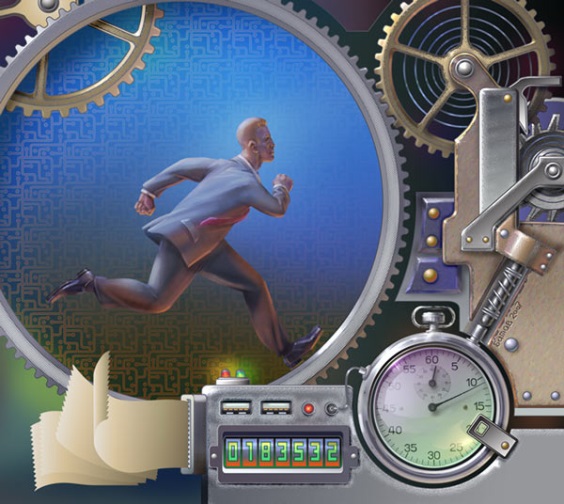 Введение, пересмотр и замена норм труда производится работодателем с учетом мнения профкома, локальными нормативными актами.
	О введении новых норм работники извещаются не менее чем за два месяца.
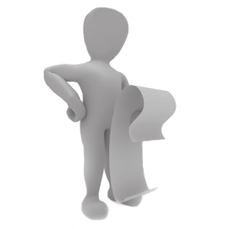 Виды норм труда
Норма времени — это необходимые затраты времени на выполнение единицы работы одним или несколькими работниками. 
Норма выработки — это количество единиц работы, которые должны быть выполнены в единицу времени (час, смену, месяц и т. д.). 
Норма обслуживания — это число объектов, которые должны обслуживаться в единицу времени одним или несколькими работниками. 
Норма численности работников — это необходимое количество работников для выполнения предусмотренного объема работы в единицу времени.
Видеоролик: Пути оптимизация затрат труда при внедрении бережливого производства на ПАО «АПЗ»
Вопрос:
О каких нормах говорится в видеоматериале: 
а) нормы времени;   
б) нормы выработки;  
в) нормы численности
Методы установления норм времени
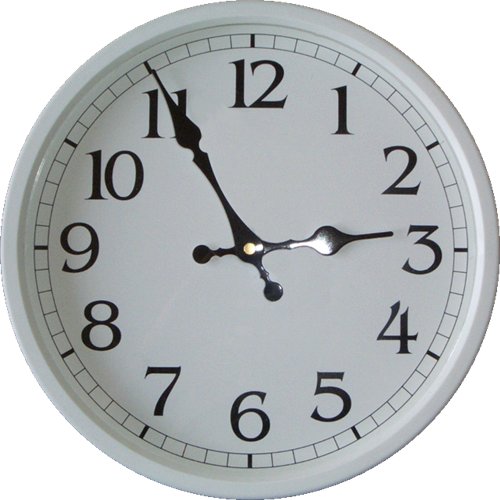 Хронометраж
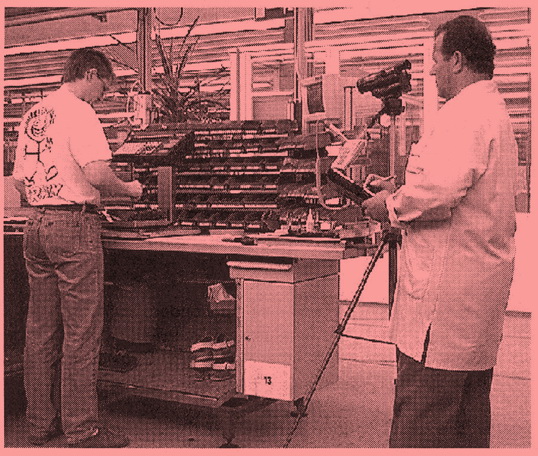 Хронокарта лепки гриба
Число замеров зависит от типа производства
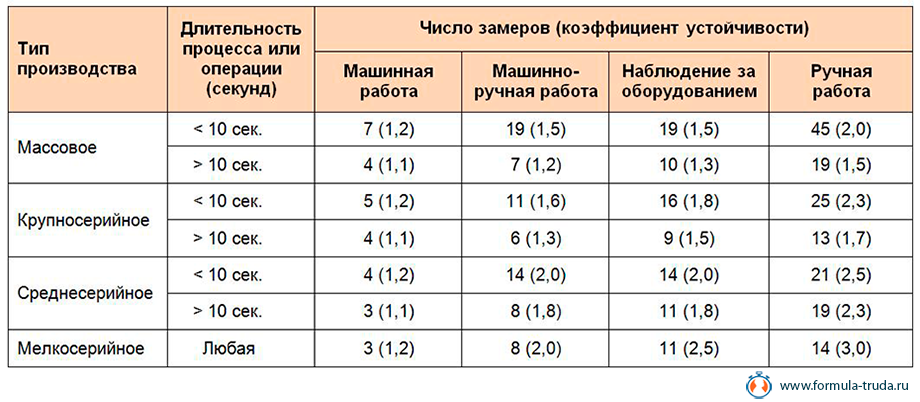 НОРМИРОВАНИЕ ПРОИЗВОДСТВЕННОГО ПРОЦЕССА ИЗГОТОВЛЕНИЯ КЛАВИАТУРЫ КДБА 422412.002
Стадии проведения хронометража
Получение результата и его анализ
Подготовка к наблюдению
Хронометрирование
Выбор рабочего места для хронометража, расчленение операции на переходы, 
определение фиксажных точек, т.е. моментов указывающих на начало и конец операции, установление необходимого количества замеров.
Измеряются элементы изучаемой операции и записывается продолжительность каждого элемента в хронометражную карту по текущему времени или по отдельным отчётам с остановкой приборов.
Обработка хронометражного ряда и  определение  коэффициента устойчивости хронометражного ряда (отношение максимальной продолжительности замера ряда, к минимальной продолжительности ряда.)
Нормировщик ведет наблюдение за работником
Видеоролик Фотография рабочего дняВопросы:
1 Какова выработка рабочего до возникновения неисправности станка? Укажите значение .
2. Установите продолжительность следующих событий
Фотография рабочего дня
представляет собой изучение рабочего дня путем наблюдения и замера всех затрат рабочего времени в течение смены в порядке фактической последовательности этих затрат.
	Основным назначением ФРД является выявление потерь рабочего времени для разработки мероприятий по повышению производительности труда.
ПОСЛЕДОВАТЕЛЬНОСТЬ СОСТАВЛЕНИЯ 
ФОТОГРАФИИ РАБОЧЕГО ДНЯ
Подготовка к наблюдению
Регистрация всех без исключения затрат времени
Определение состава и структуры рабочего времени, а также выявление его потерь
Составление баланса рабочего времени
ИТОГИ УРОКА
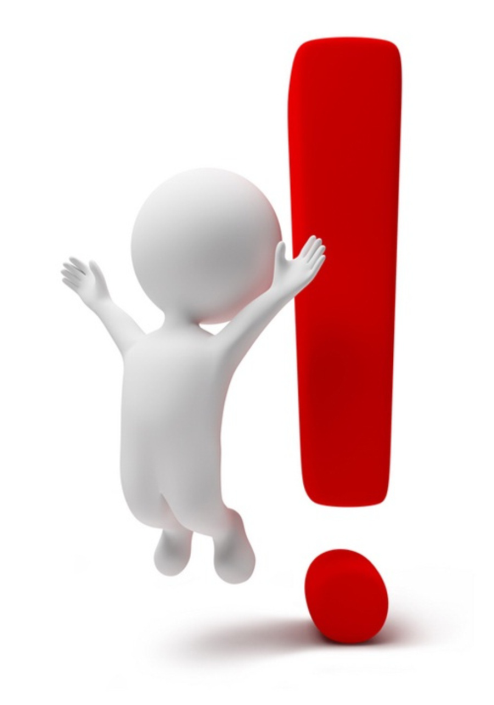 МЕТОДЫ УСТАНОВЛЕНИЯ ТЕХНИЧЕСКИХ 
НОРМ ВРЕМЕНИ
ХРОНОМЕТРАЖ
ФОТОГРАФИЯ РАБОЧЕГО ВРЕМЕНИ
наблюдение, которое проводится для изучения всех затрат рабочего времени в течении смены или ее части.
это способ изучения затрат времени на выполнение циклических повторяющихся ручных и машинно-ручных элементов операций.
ВидеороликРабота на  листоправильной машинеМЛЧ 1725
Вопрос к видеоролику: Какова продолжительность операции правки листа?
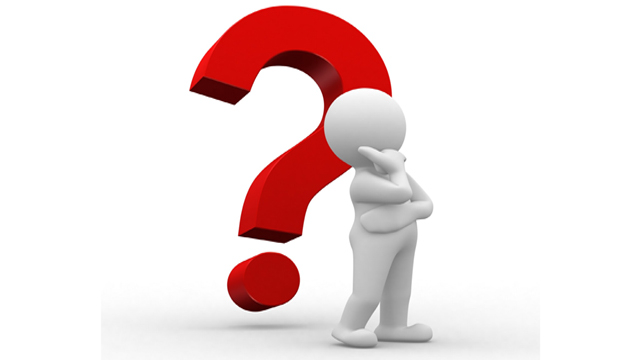 ТЕМАТИЧЕСКИЙКРОССВОРД
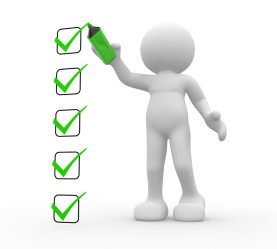 ДОМАШНЕЕ ЗАДАНИЕ:Проработка конспекта лекции;Подготовка теста из 7 вопросов  по теме: «Нормирование труда в структурном подразделении»
Занятие окончено. Спасибо за работу и внимание !
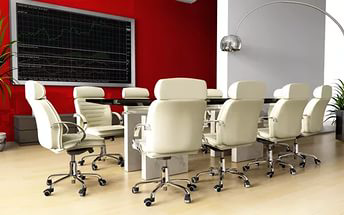